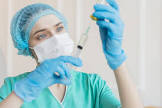 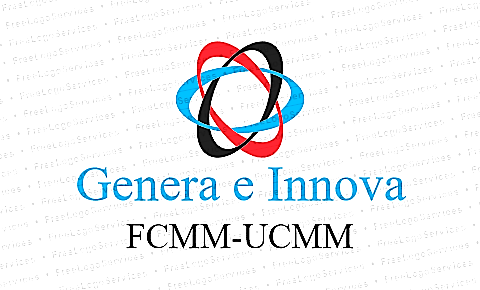 PROPUESTA DE CRITERIOS EVALUATIVOS  PARA PROCEDERES TÉCNICOS EN LA CARRERA DE ENFERMERÍA
Autores: MsC. Kenia María Alonso Suárez.
           Dr.C Jorge Domingo Ortega Suárez.
           Lic. Bessi Eloísa Betancourt Alfonso.
           MsC. Maybet  González Pérez.
           Lic. Milagros Victoria Ponce Hernández.
           MsC. Omara Milián Zambrana.
           MsC. Haydeé Linares Sosa.
           MsC. Yaneisy Sánchez Sierra.
           Lic. Adriana Hernández Martínez.
2023
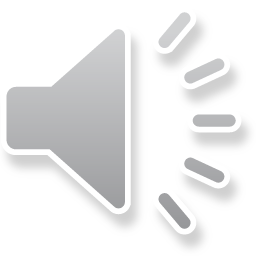 En la Enfermería se imbrican
Saberes prácticos
Ciencia de la Enfermería
Saberes teóricos
Ejercicio práctico
Educación en el trabajo
competencias
Aplicación de los procederes técnicos de Enfermería
Moscoso Pávez, C. P. “Desde la realidad del cuidado profesional hacia el aula. 
                            Saberes para la formación inicial en enfermería generados  
                            desde la práctica reflexiva de profesionales expertas/os”.  
                            Tesis doctoral. Universidad de Barcelona. Facultad de 
                            Educación. Programa de doctorado. Educación y Sociedad. 2017. .
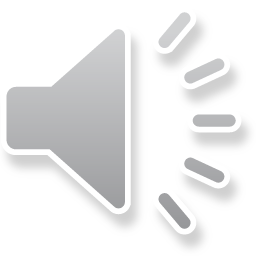 proceso de enseñanza aprendizaje
papel protagónico del estudiante en su enseñanza y evaluación
evaluación
Esto se logra con nuevas estrategias de aprendizaje y evaluación
Guía de Observación
Portafolio
Instrumentos de evaluación
Lista de cotejo
Rúbricas
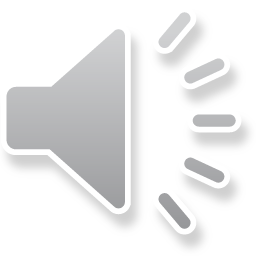 Berlanga Ramírez M.L., Gibran Juárez-Hernández L. Paradigmas de evaluación: del tradicional al socioformativo. Diálogos sobre educación. Temas actuales sobre investigación educativa. Año 11. Número 21. Julio-diciembre 2020. ISNN 2007-2171. DOI: https://doi.org/10.32870/dse.v0i21.646.
Condiciones que atentan contra el buen desarrollo de la evaluación de los procederes de Enfermería
Los instrumentos de evaluación de procederes prácticos deben mejorar su objetividad, validez y confiabilidad
Los tribunales evaluadores presentan heterogeneidad de criterios al emitir un juicio de valor en la evaluación práctica
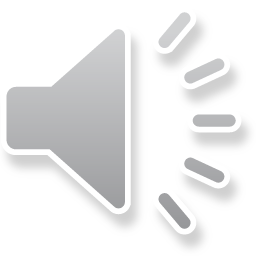 Objetivo
Diseñar un instrumento de evaluación para procederes técnicos, en la Carrera de Enfermería
RÚBRICA
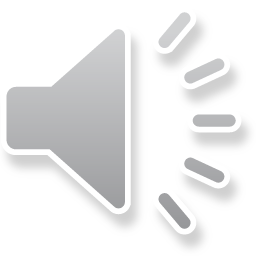 NOVEDAD CIENTÍFICA
Evita dispersión actual del criterio evaluativo que puede devenir en injusticia del propio acto de evaluar.
Homogeniza proceso evaluativo con aplicación de instrumento evaluativo, apoyado en manual de procedimientos que lo operacionaliza.
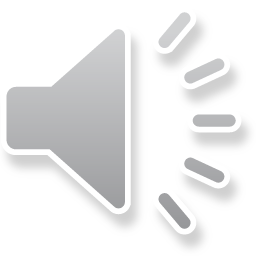 CONTRIBUCIÓN TEÓRICA
Diseño de un instrumento evaluativo para procederes prácticos  de Enfermería.
Manual de procedimientos con su evaluación, que puede servir al estudiante para autoevaluar la técnica.
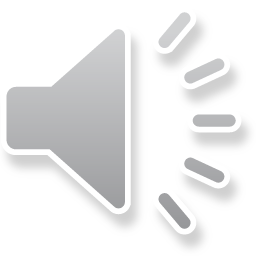 CONTRIBUCIÓN PRÁCTICA
Educación Médica:  
  Se establecen relaciones entre los procederes de Enfermería, el proceso de evaluación y la preparación de los evaluadores.

Ciencias de la Enfermería:
  Eleva la calidad del egresado y  la atención de enfermería  que recibe el paciente.
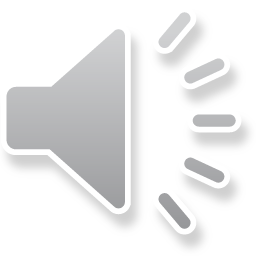